Грамматическая сказка «Остров сокровищ»
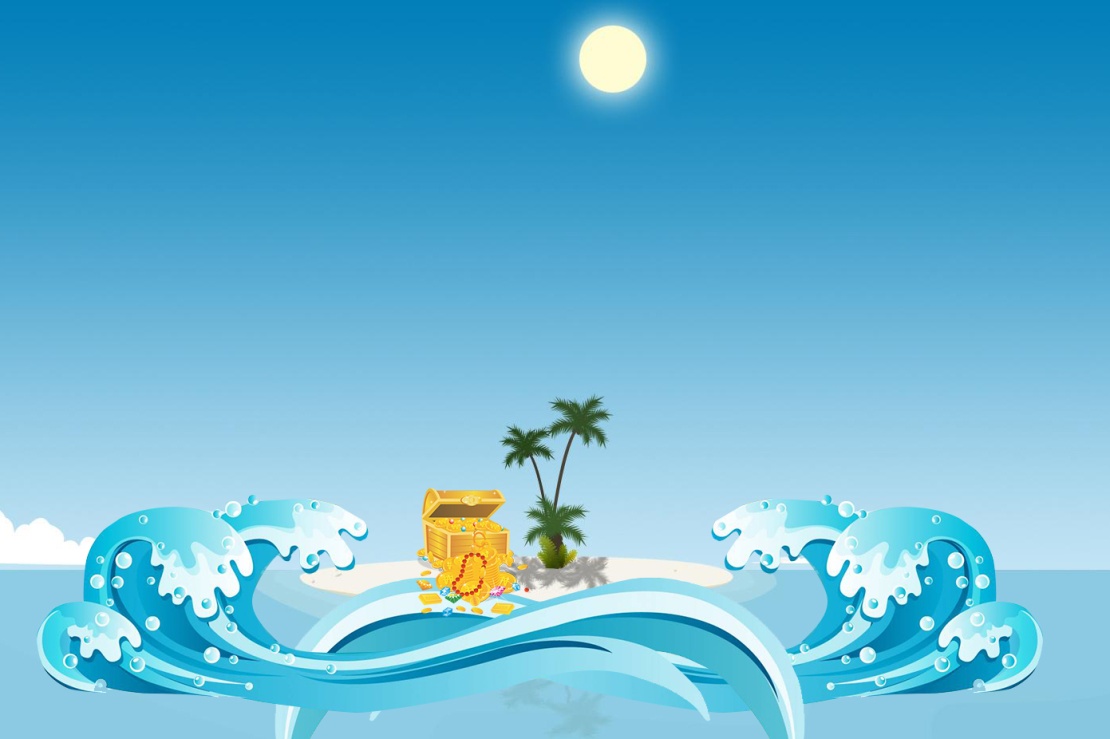 Изучаемые грамматические и лексические единицы: have got, has got, have, has, ‘ve got, ‘s got, I, you, we, they, he, she, it
Автор: Алексеева М.В.
Много-много лет назад в славном королевстве, в котором все говорили на английском языке, появилась прекрасная легенда об острове чудесном, об острове сокровищ.
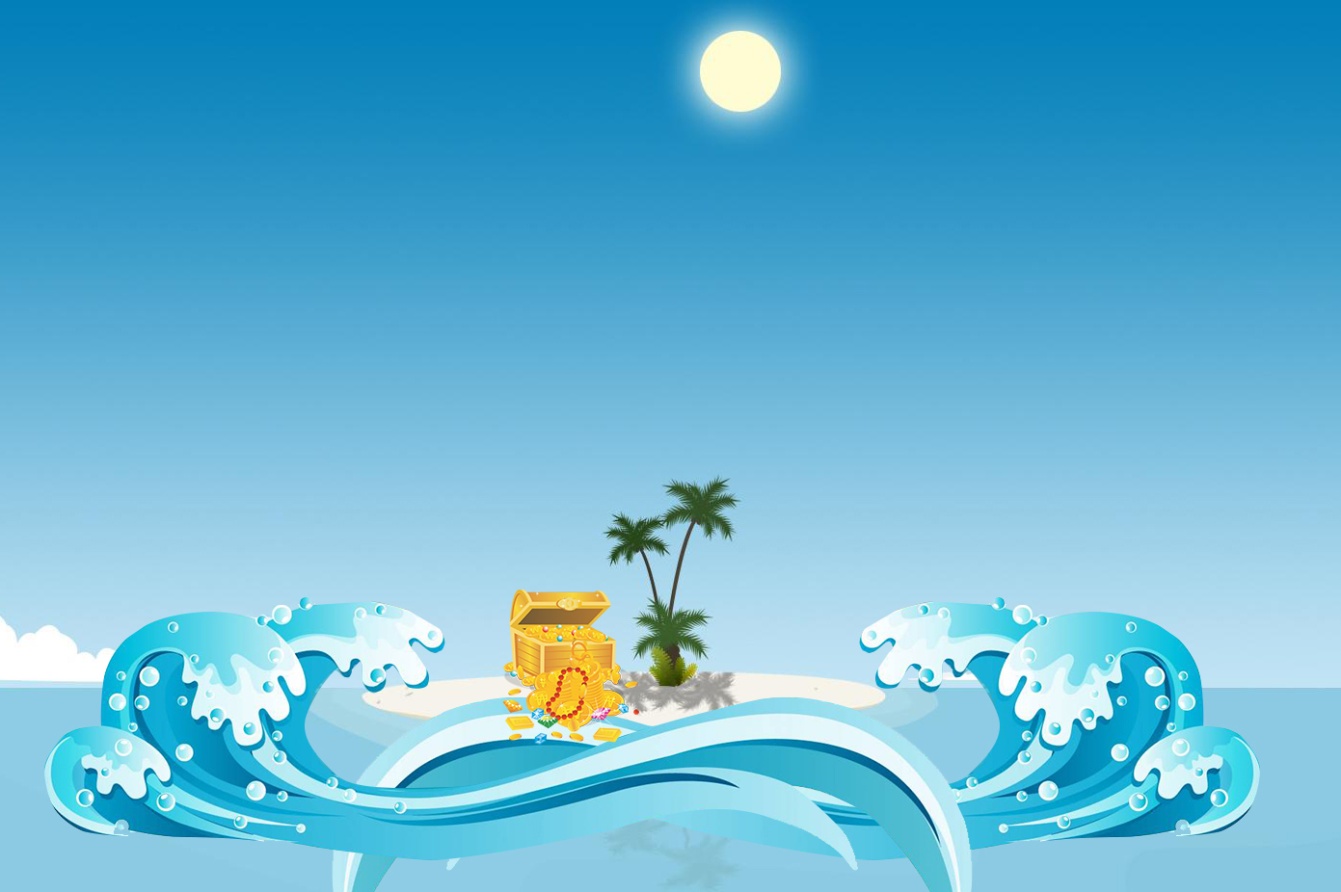 Существовало поверье, что тот, кто попадёт на него, станет несметно богат, потому что спрятан на том острове огромный сундук с золотыми монетами.
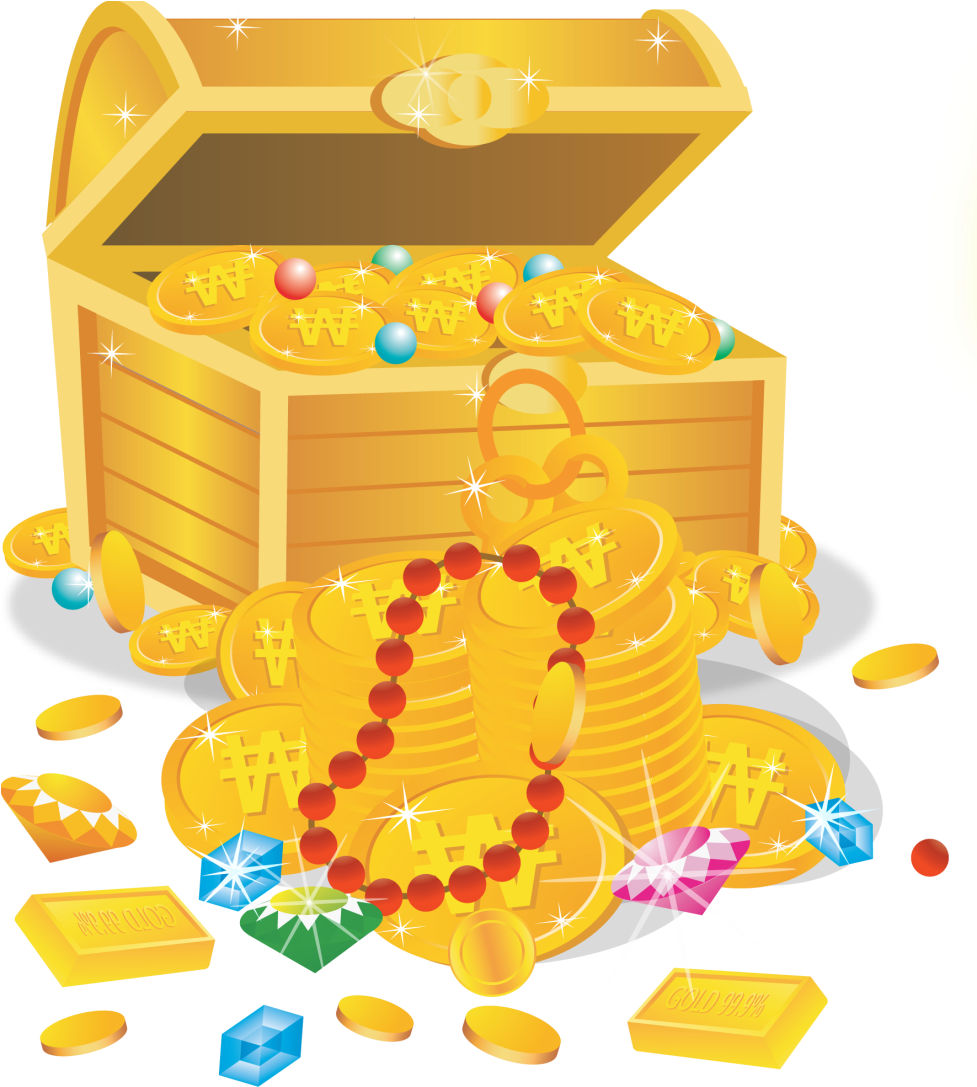 И вот однажды узнали об этой легенде старые добрые друзья-слова:
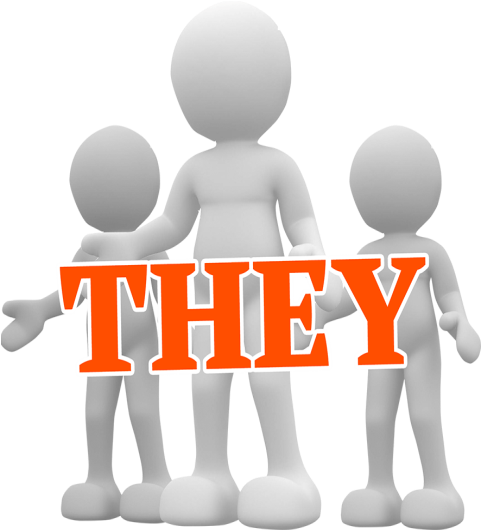 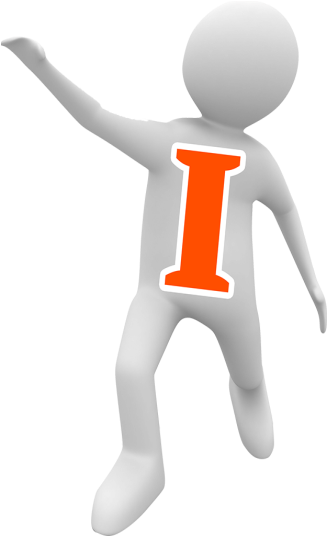 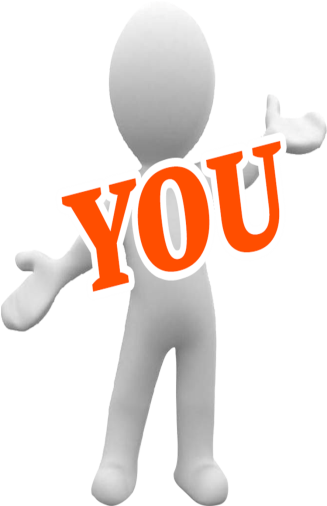 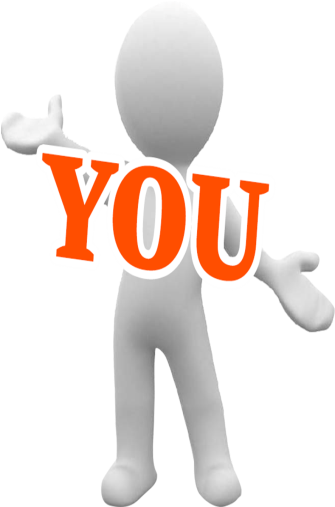 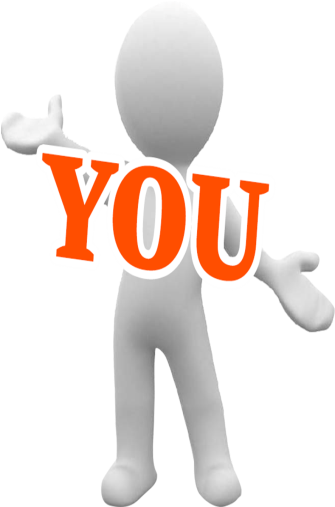 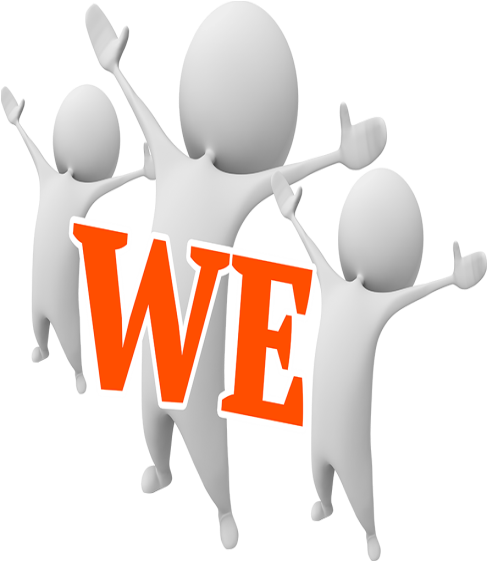 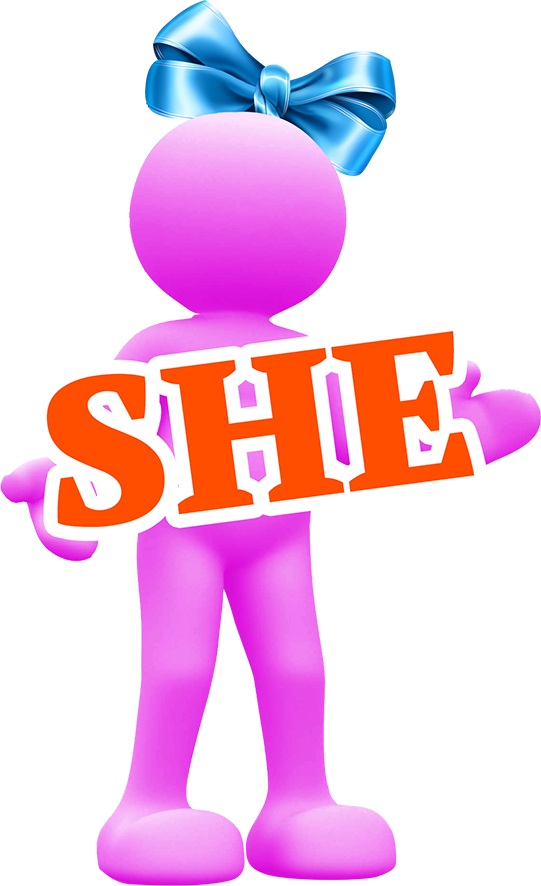 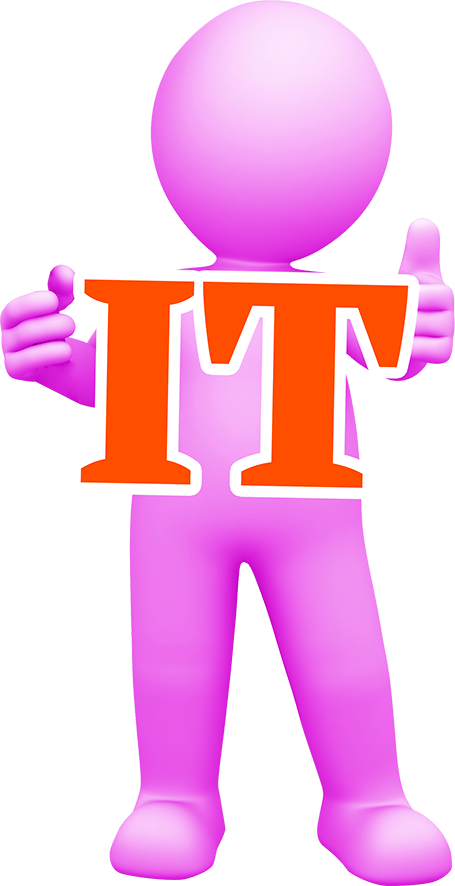 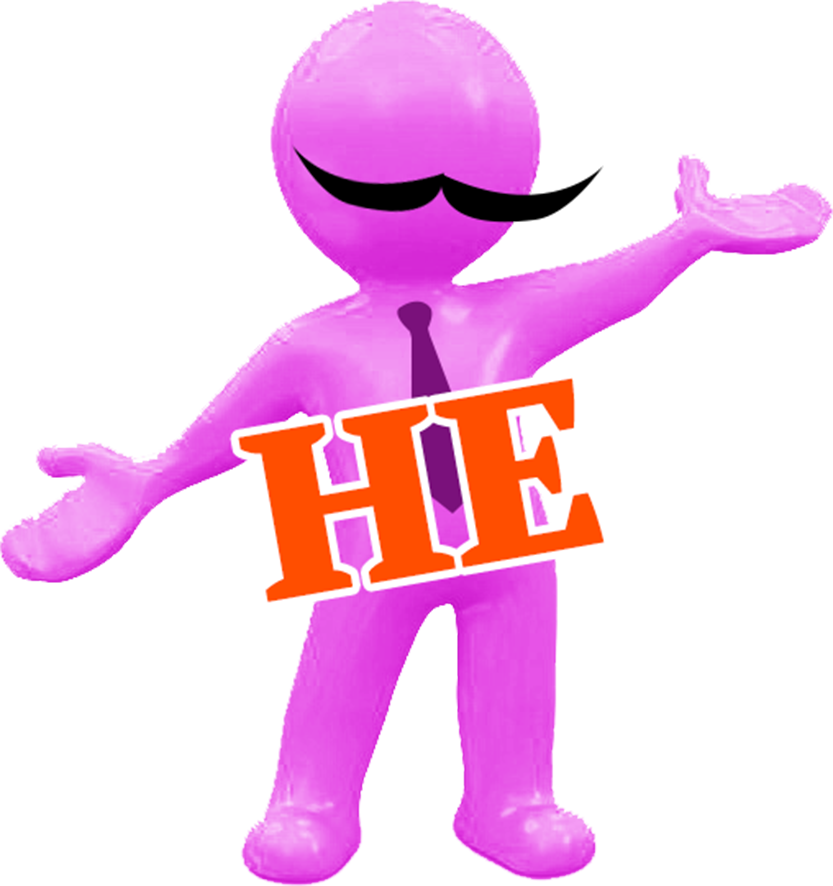 I (я)
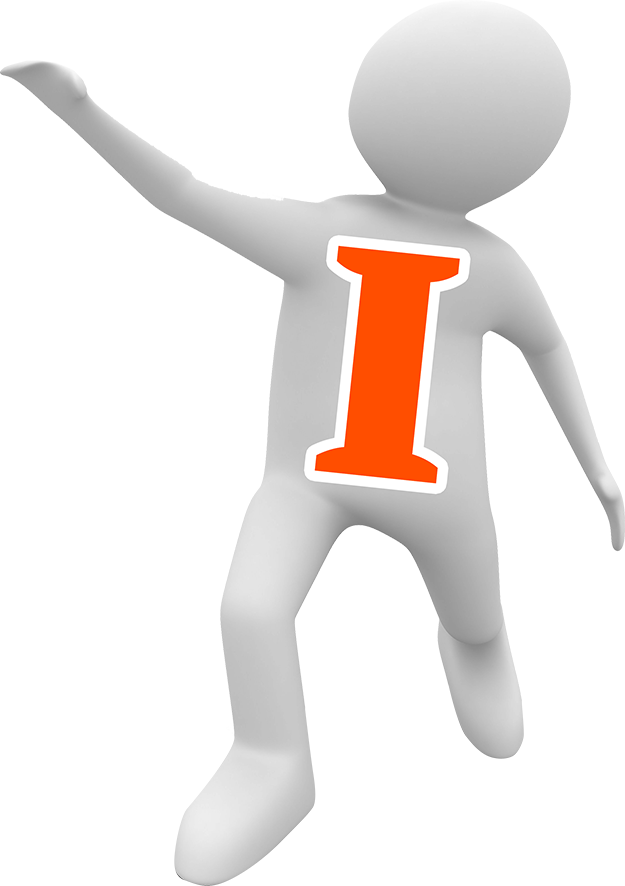 братья-тройняшки YOU (ты) и YOU (вы)
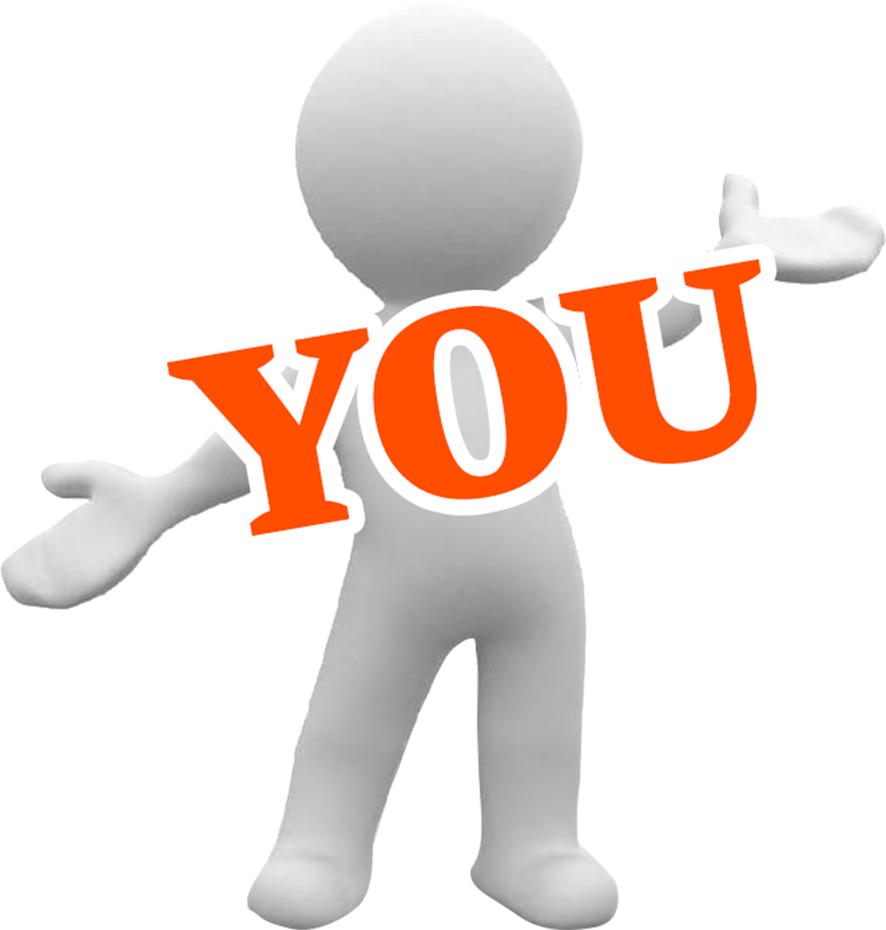 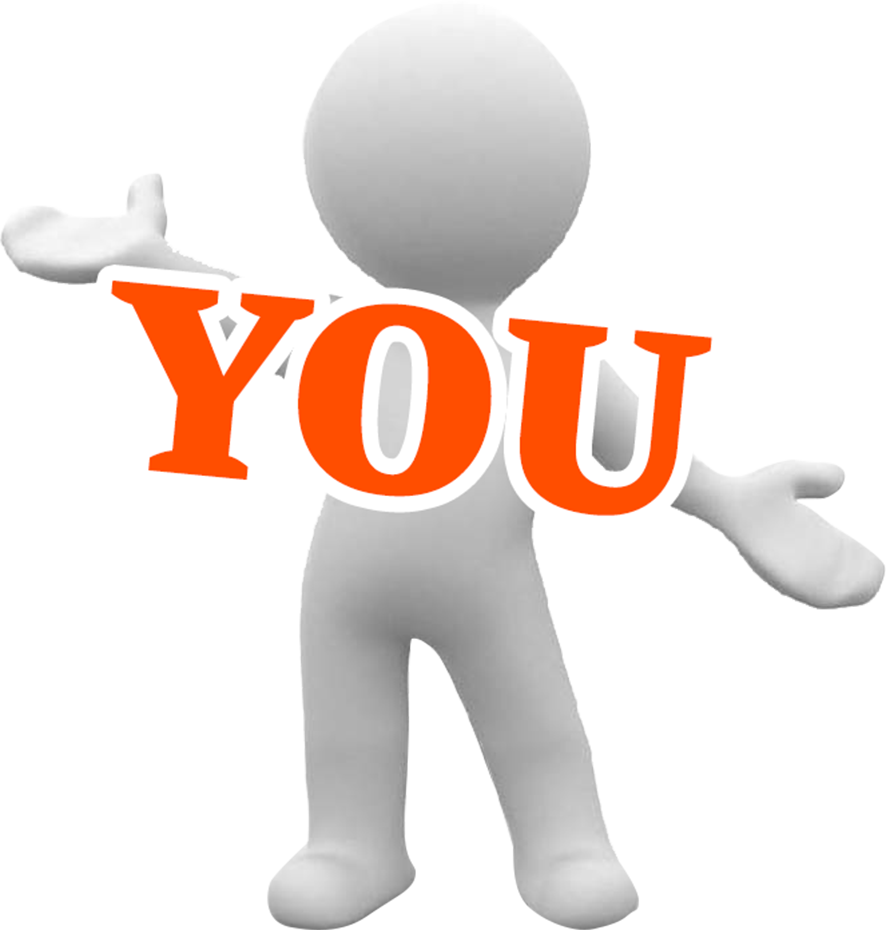 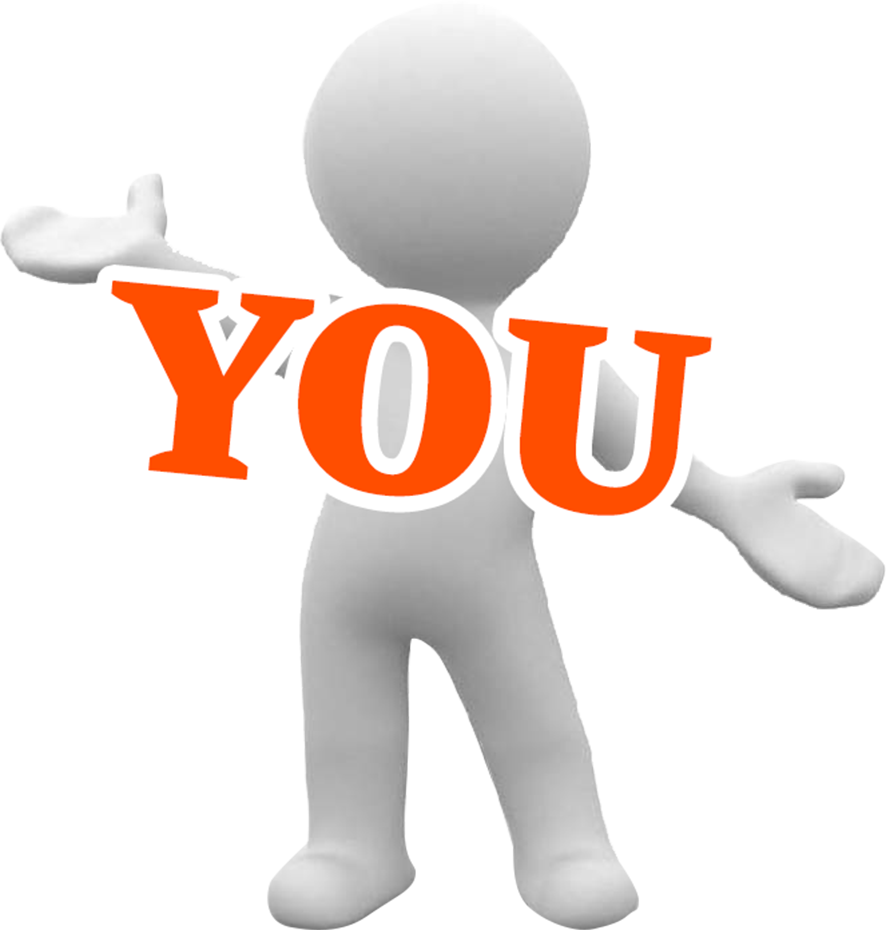 WE (мы)  и THEY (они)
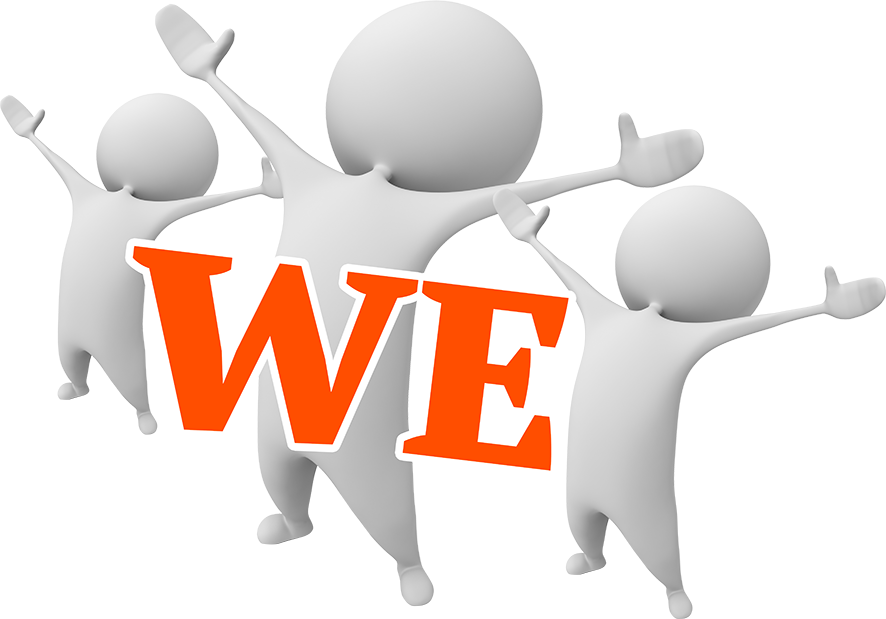 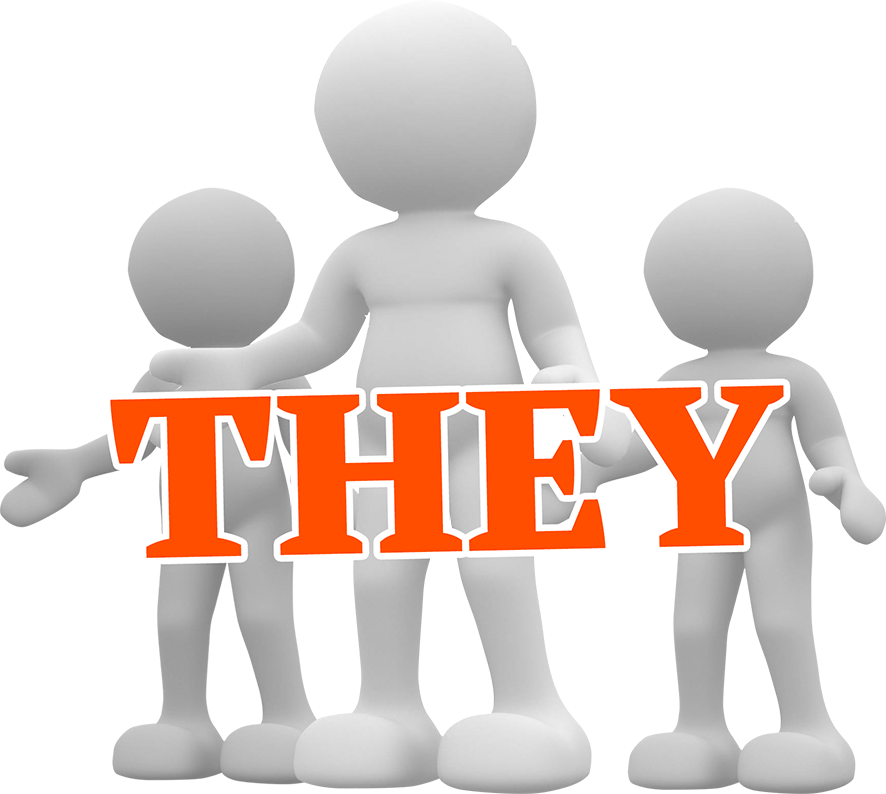 HE (он) , SHE (она) и IT (оно)
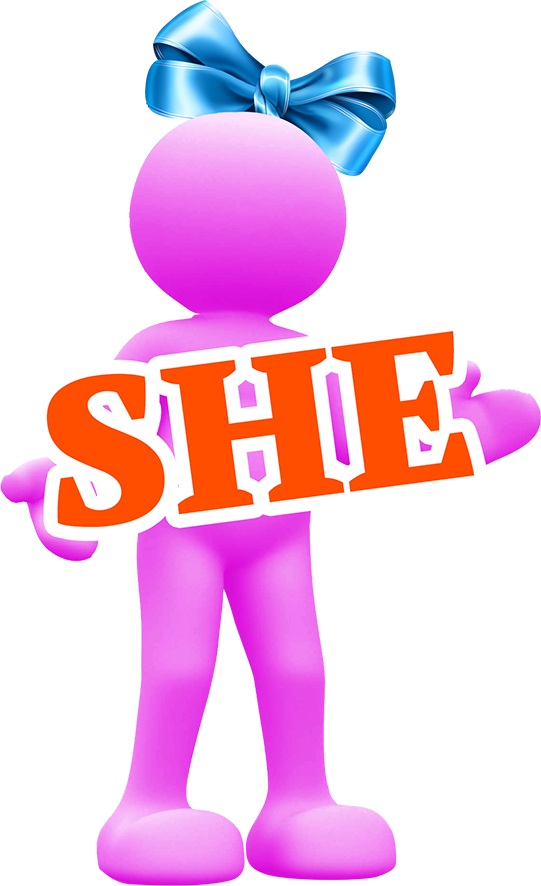 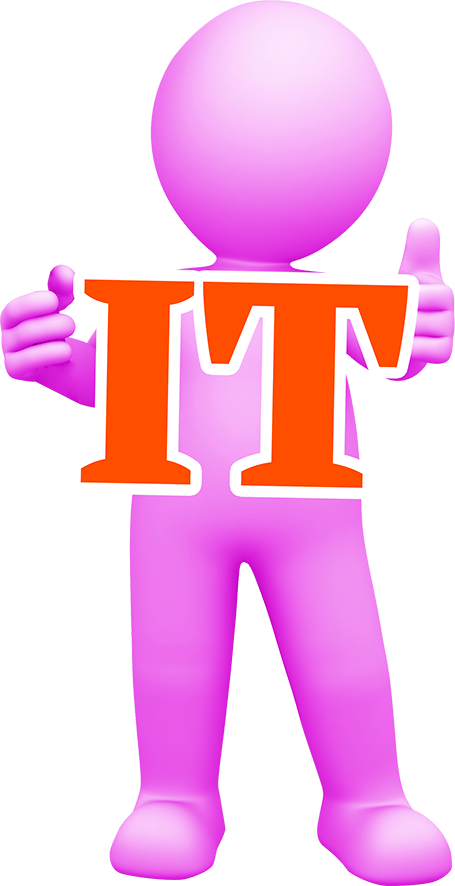 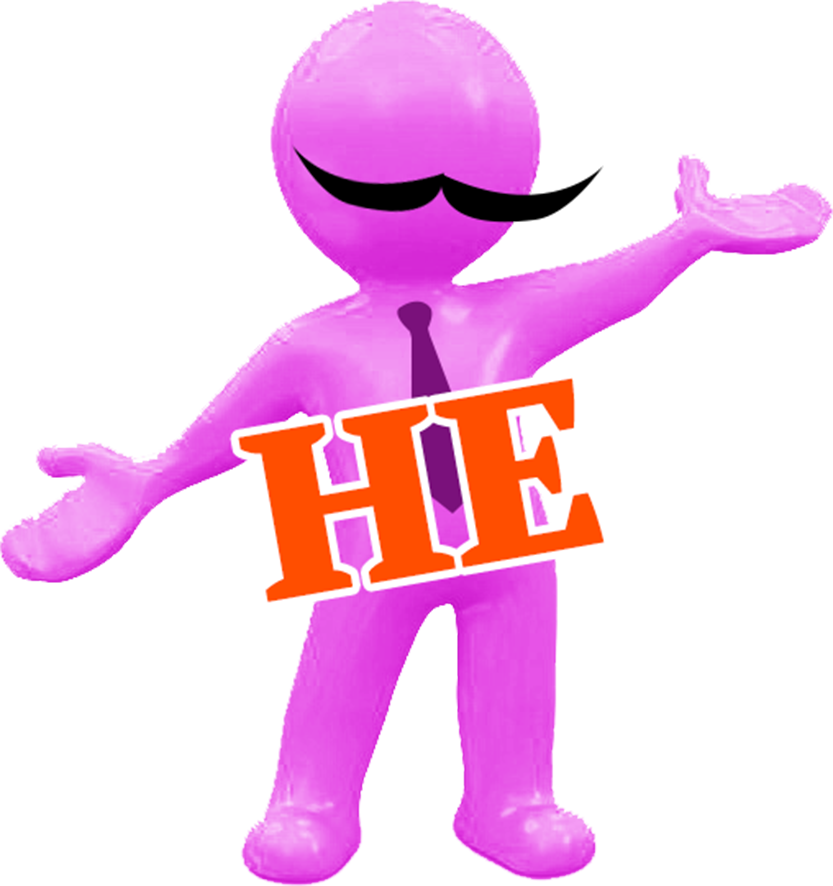 Захотели они разбогатеть и завладеть этими монетами. Узнали они, где этот остров находится. Но оказалось, что попасть на него совсем не просто. Окружает остров этот море бурное, неспокойное. 





И переплыть его, чтобы завладеть монетами, можно только на большом и крепком корабле по имени 
HAVE GOT (ИМЕТЬ).
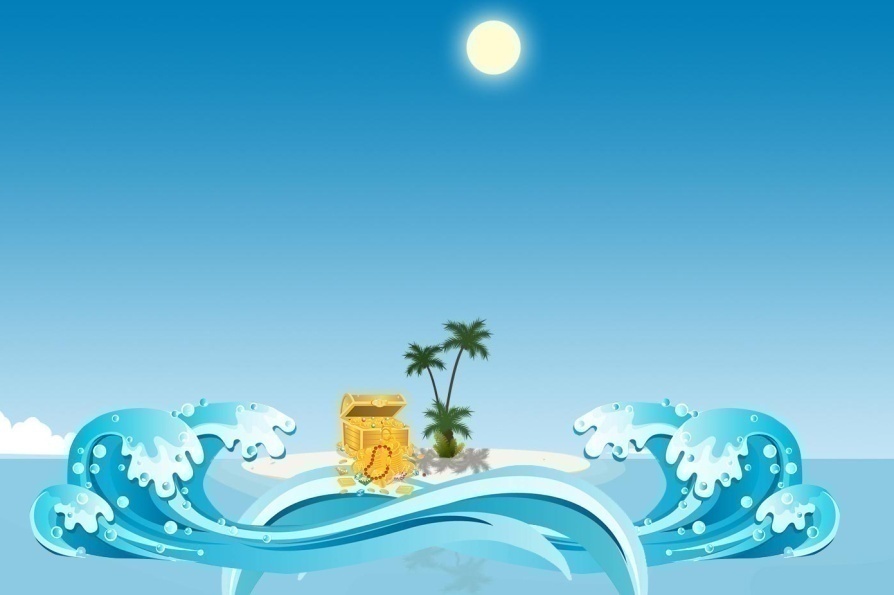 Долго ли, коротко ли, вышли наконец наши верные друзья на берег моря бурного. Видят, стоит на том берегу большой корабль HAVE GOT.
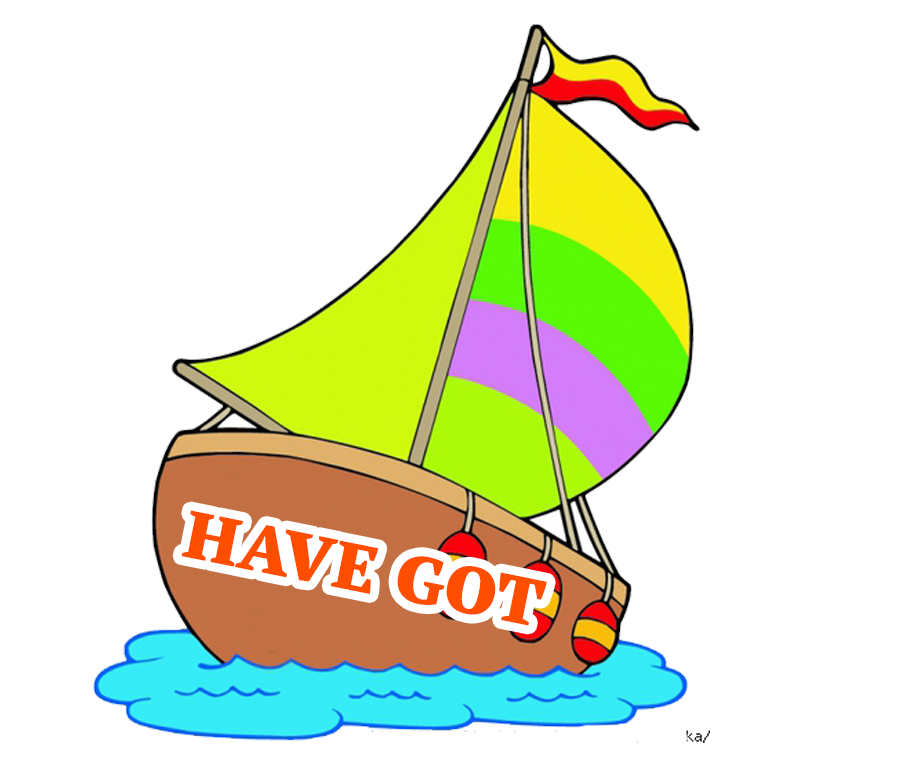 Корабль им и говорит: «Помогу я вам, отвезу вас на остров сокровищ, но только по одному». Обрадовалось I, поднялось на борт,
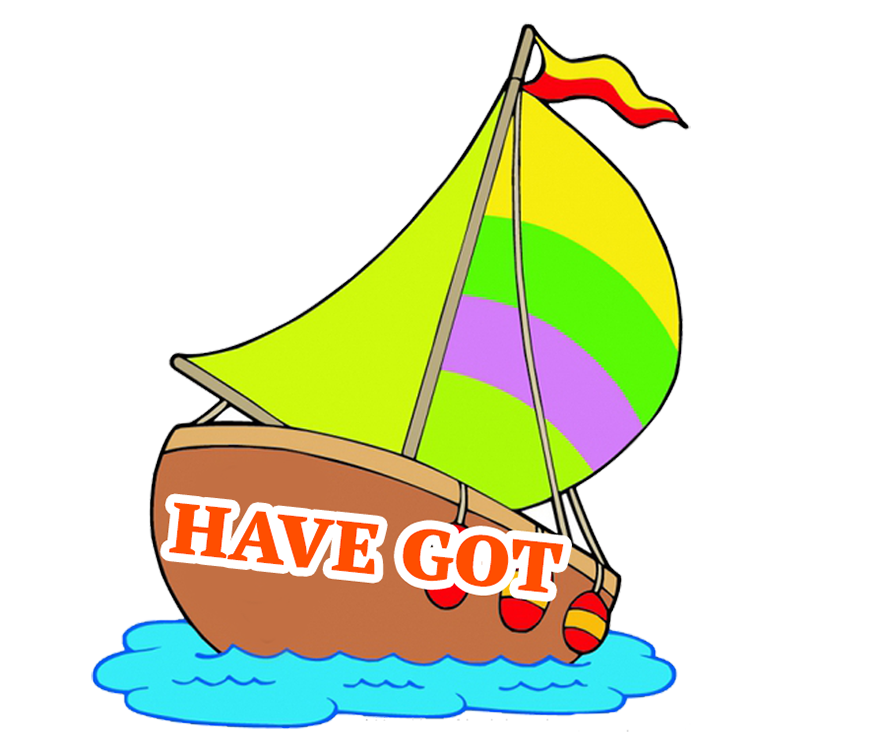 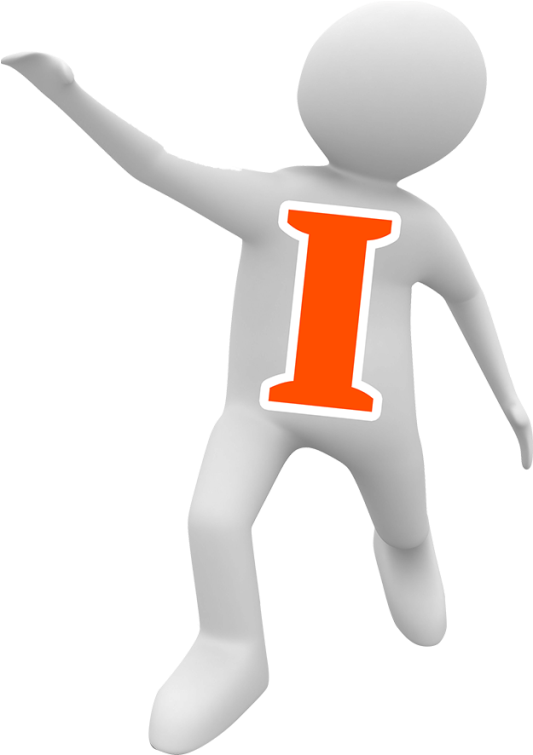 переплыло море бурное, ступило на остров желанный, нашло сундук с золотыми монетами и набрало себе их целый мешок! Закричало I радостно: “I have got coins!” (или по-русски «Я имею монеты!»)
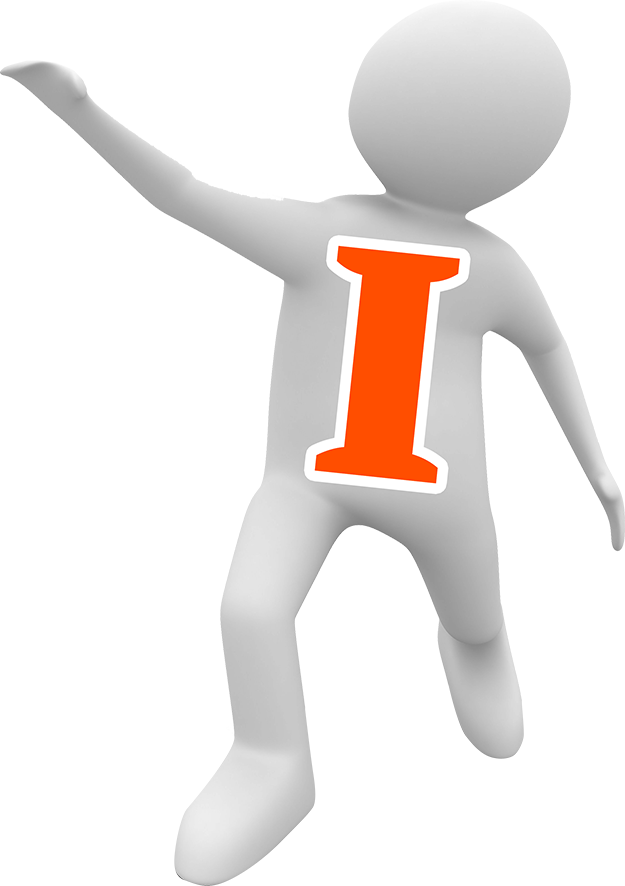 I HAVE GOT coins!
Следом за I корабль HAVE GOT переправил на остров тройняшек YOU.
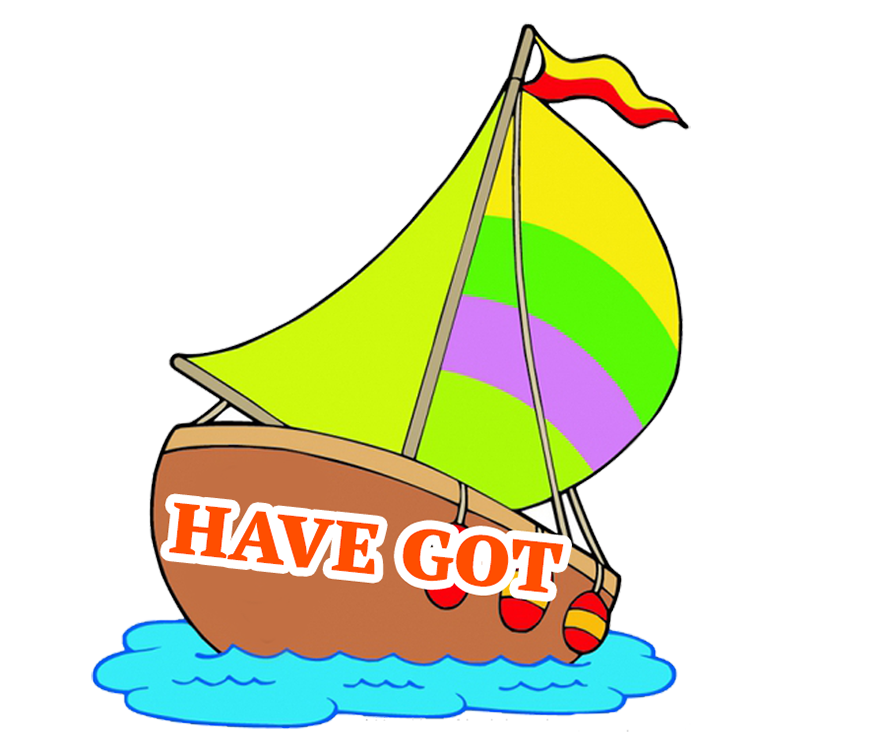 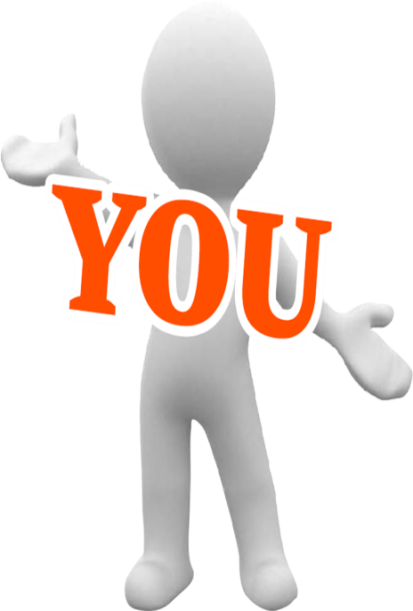 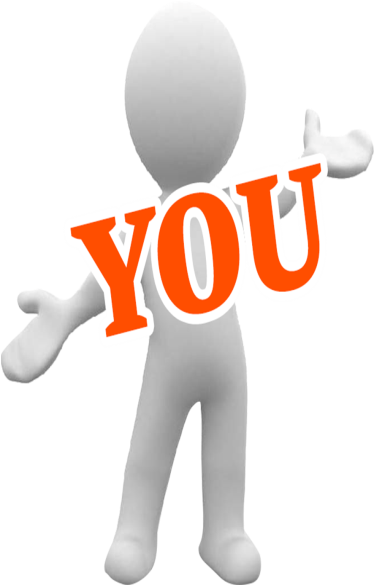 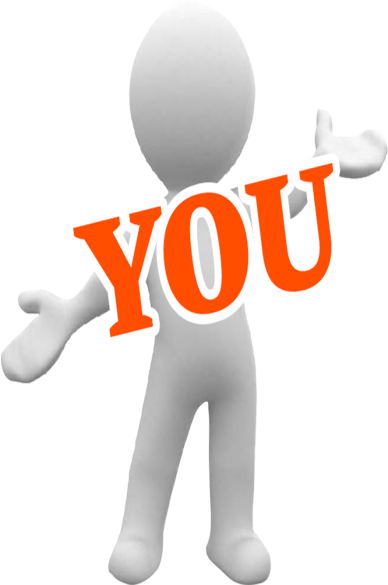 Стали YOU обладателями монет и закричали от радости одинаково: “You have got coins!» («Ты имеешь монеты!» и «Вы имеете монеты!»)
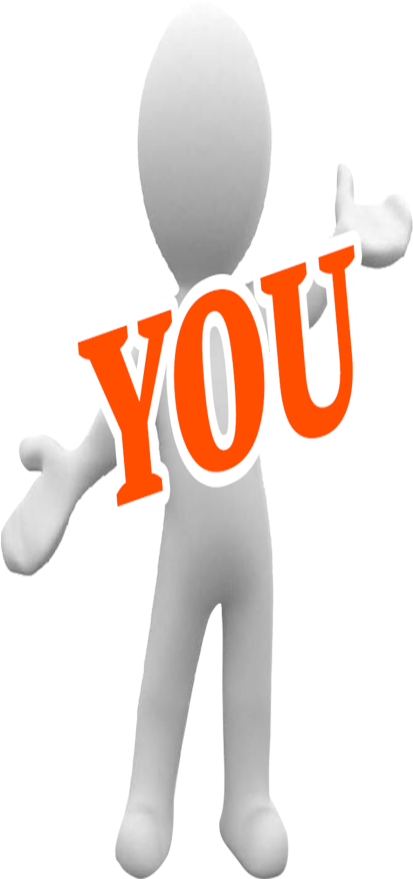 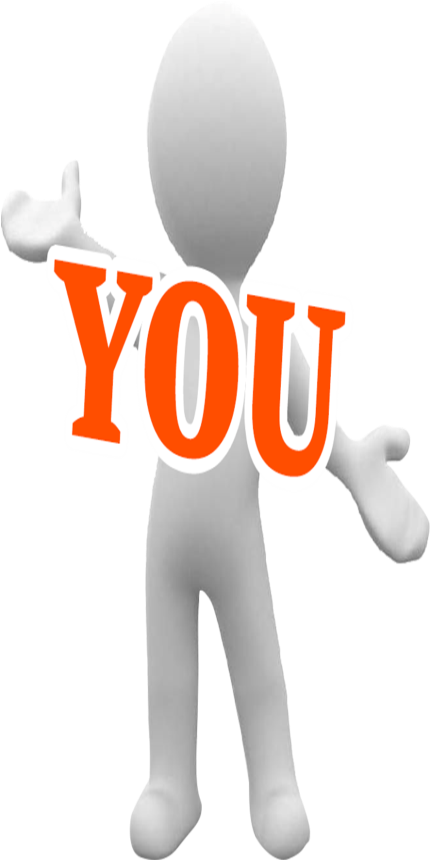 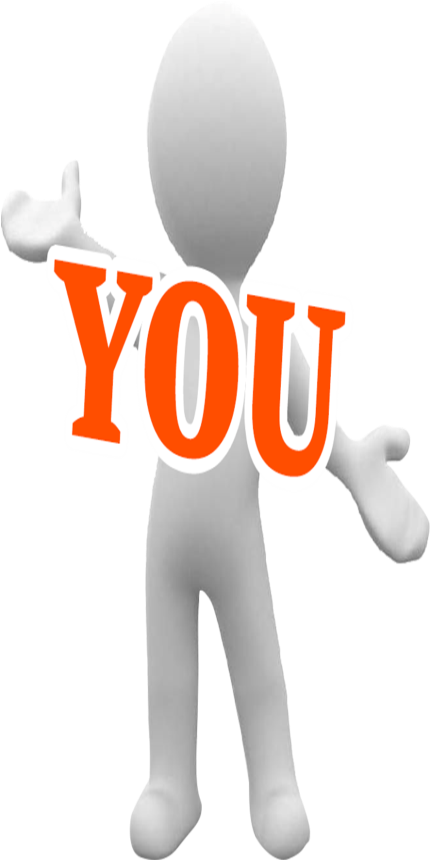 YOU HAVE GOT coins!
Третьим оказалось на борту корабля WE
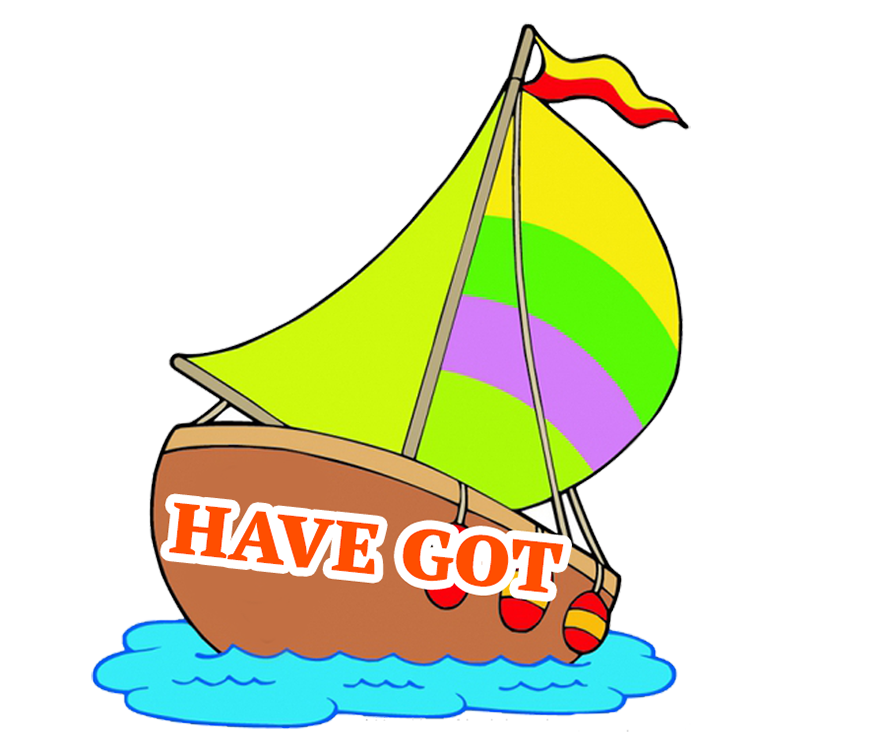 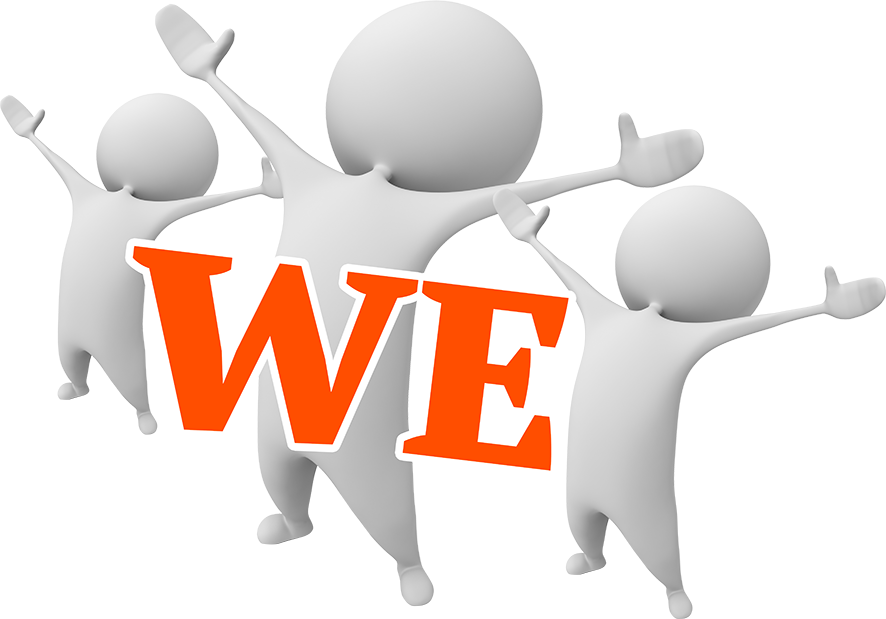 Набрав себе мешок монет, WE закричало: 
“We have got coins!” («Мы имеем монеты!»)
WE HAVE GOT coins!
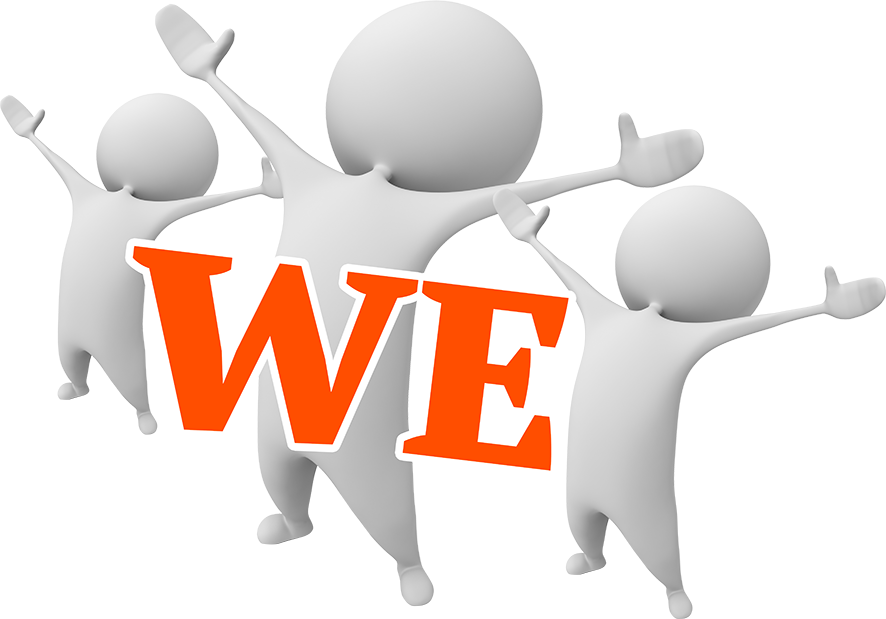 Следующим благодаря кораблю HAVE GOT оказалось на острове и THEY
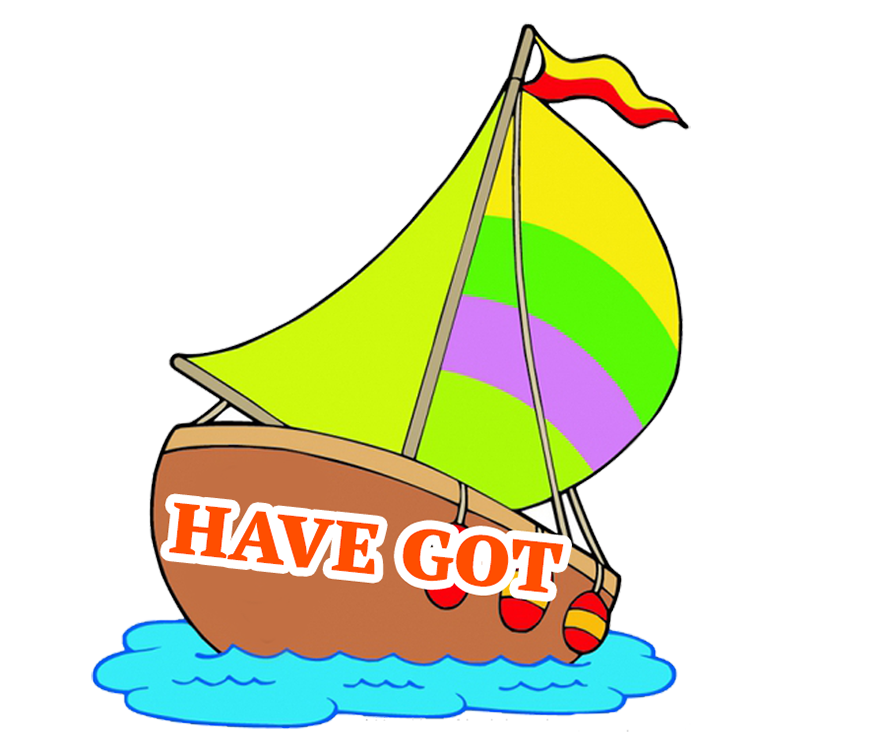 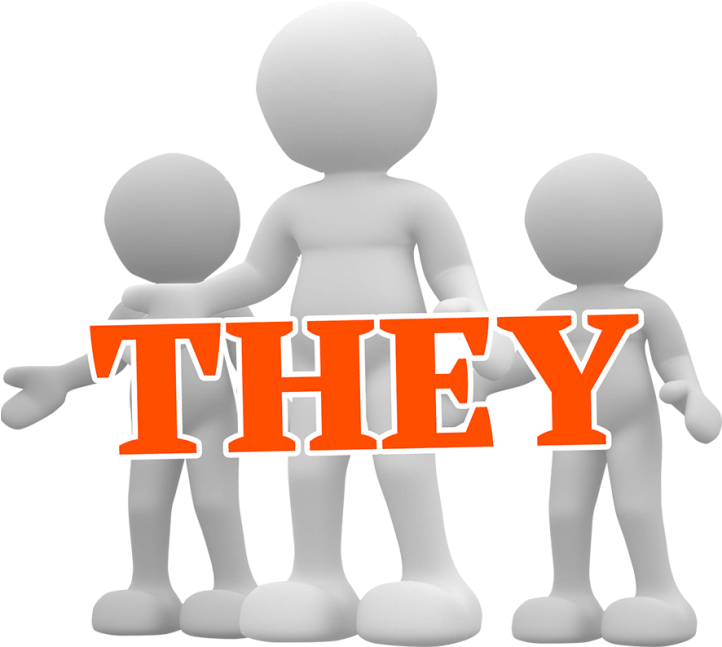 Взяло THEY себе гору монет, после чего прокричало: 
“They have got coins!” 
(«Они имеют монеты!»)
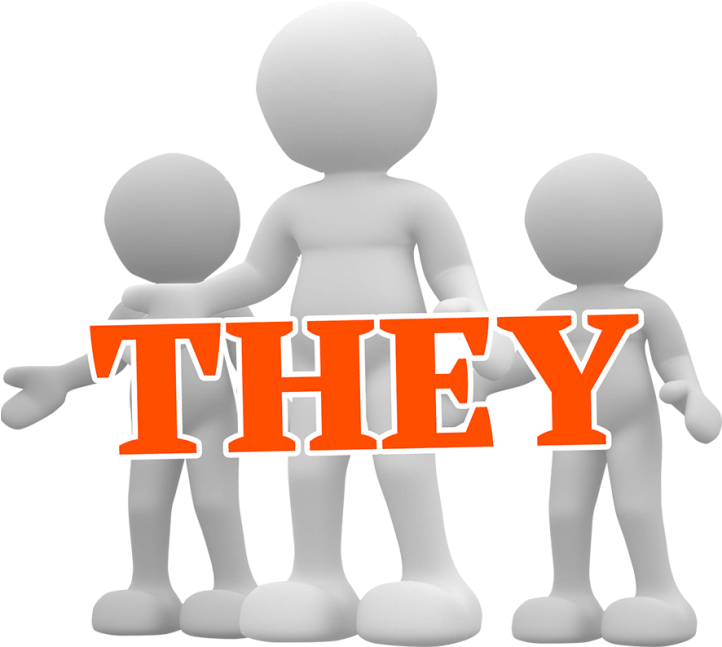 THEY HAVE GOT coins!
Остались на берегу моря бурного 
HE, SHE и IT. 
Вернулся к ним корабль HAVE GOT и вдруг нежданно-негаданно говорит: «Не могу я вас на остров сокровищ доставить, нет у меня места для вас, большие вы слишком для меня, тяжелые, не довезу я вас».
Расстроились HE, SHE, IT, заплакали, а корабль HAVE GOT их стал утешать, успокаивать и сказал: «Не расстраивайтесь, есть у меня брат мой родной, корабль HAS GOT. Он меня на год старше, места и сил у него больше, он вас перевезет. Я его позову на помощь».
Приплыл на зов этот к берегу большой могучий корабль HAS GOT.
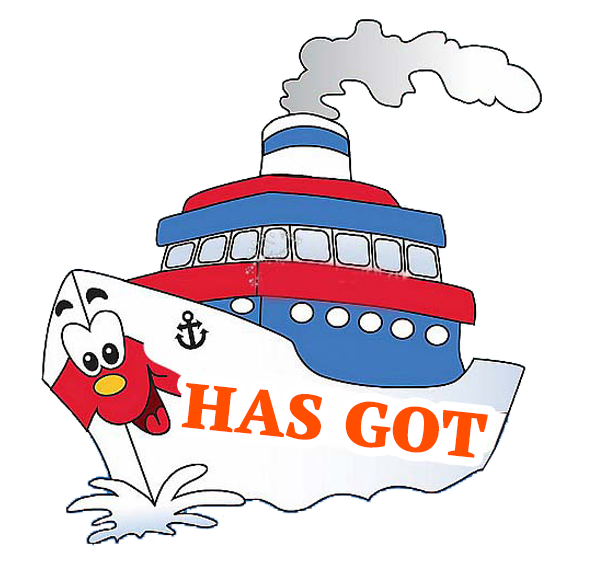 Сначала доставил он на заветный остров HE.
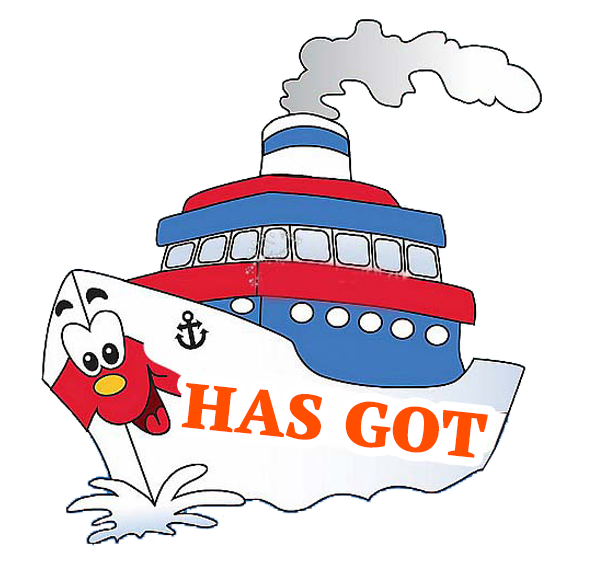 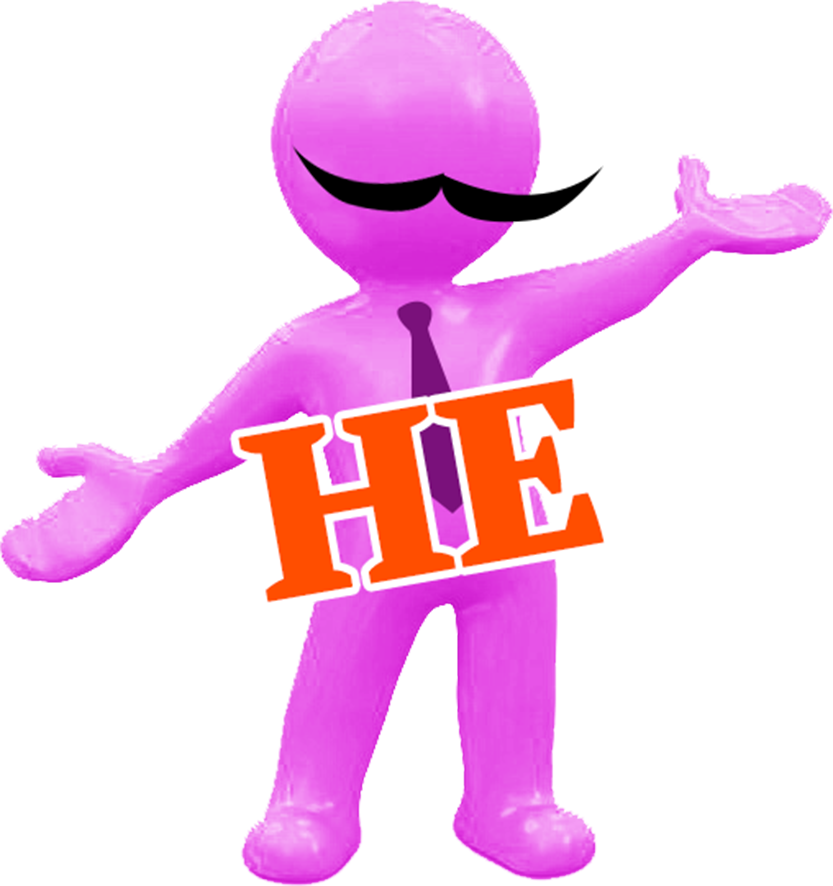 Набрало HE себе несколько горстей монет и прокричало: 
“He has got coins!” («Он имеет монеты!»)
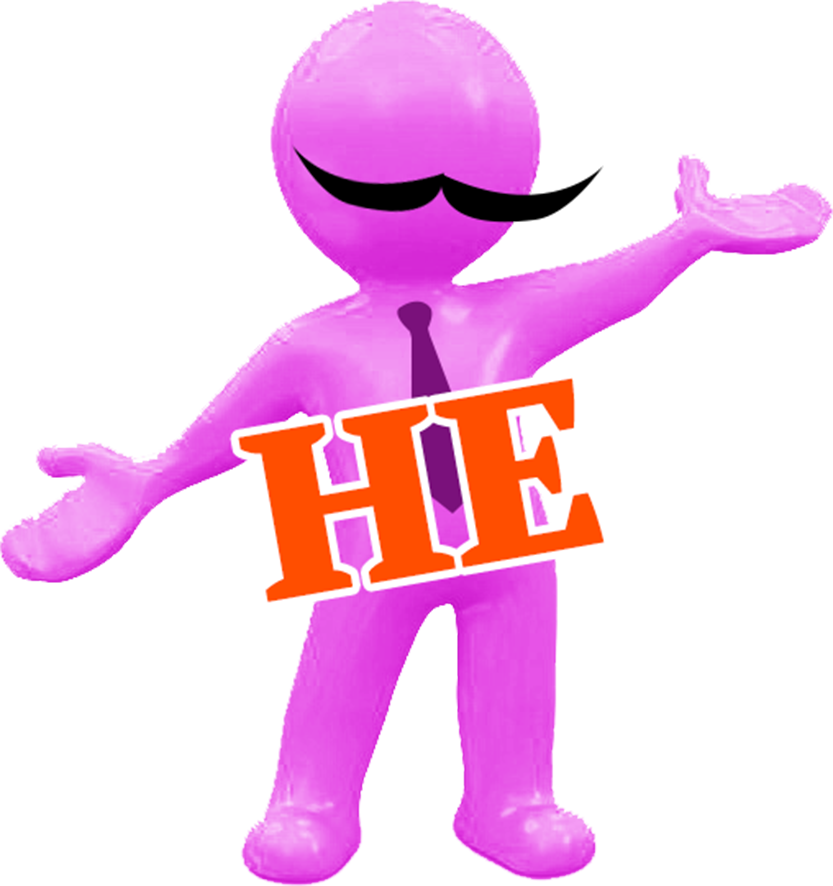 HE HAS GOT coins!
Вторым на борту корабля HAS GOT оказалось SHE.
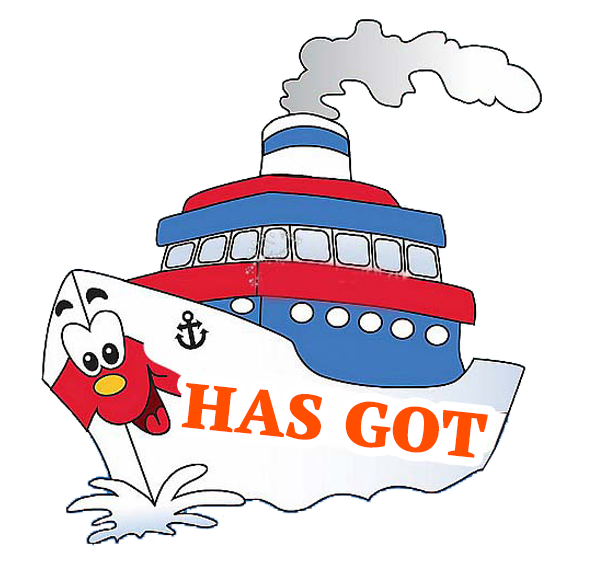 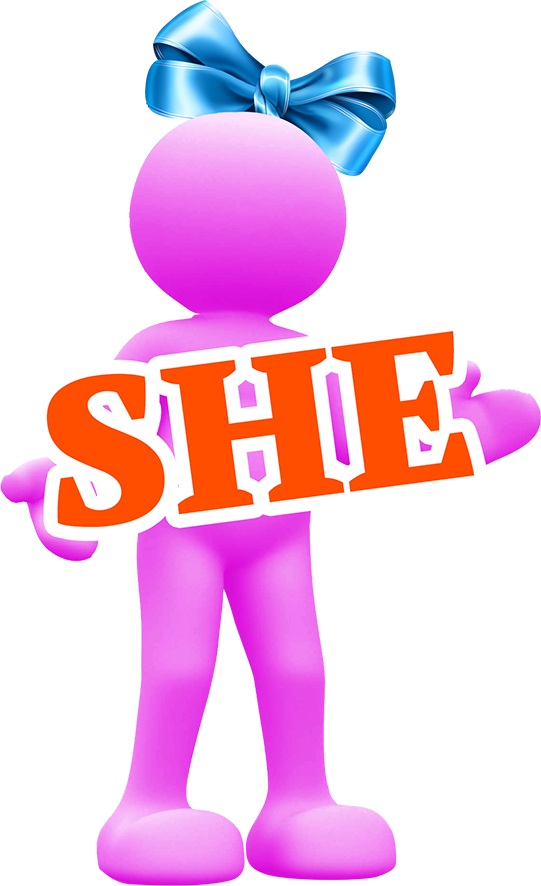 Набрало SHE себе полные карманы золотых монет и крикнуло: 
“She has got coins!» («Она имеет монеты!»)
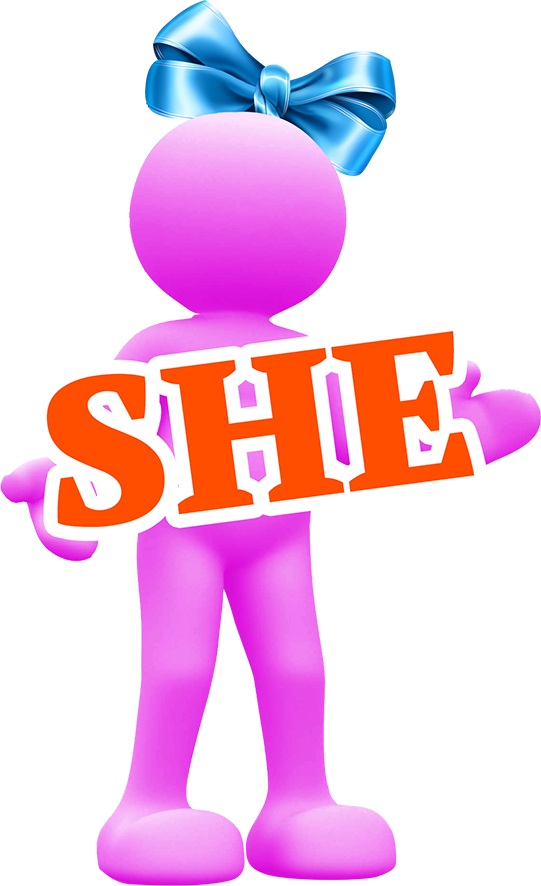 SHE HAS GOT coins!
Наконец, и IT оказалось на корабле.
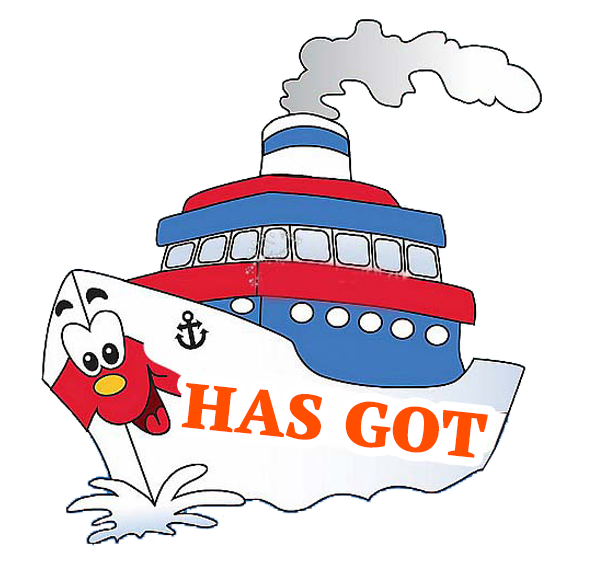 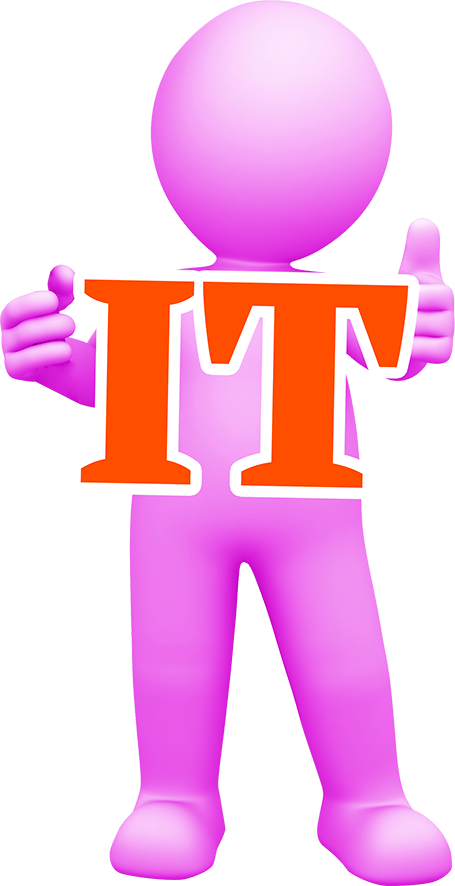 Став обладателем монет, IT прокричало: 
«It has got coins!” («Оно имеет монеты!»)
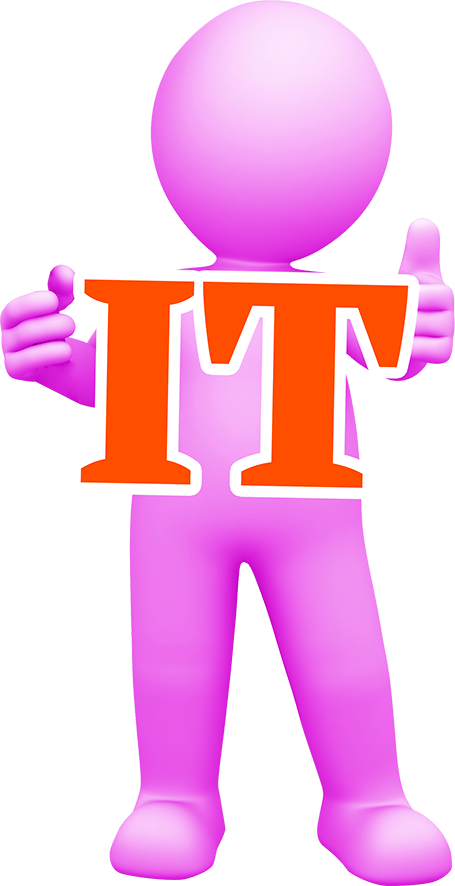 IT HAS GOT coins!
С тех пор прошло много лет. За это время у корабля HAVE GOT появились дети: 
дочь, корабль HAVE, и сын, корабль ‘VE GOT
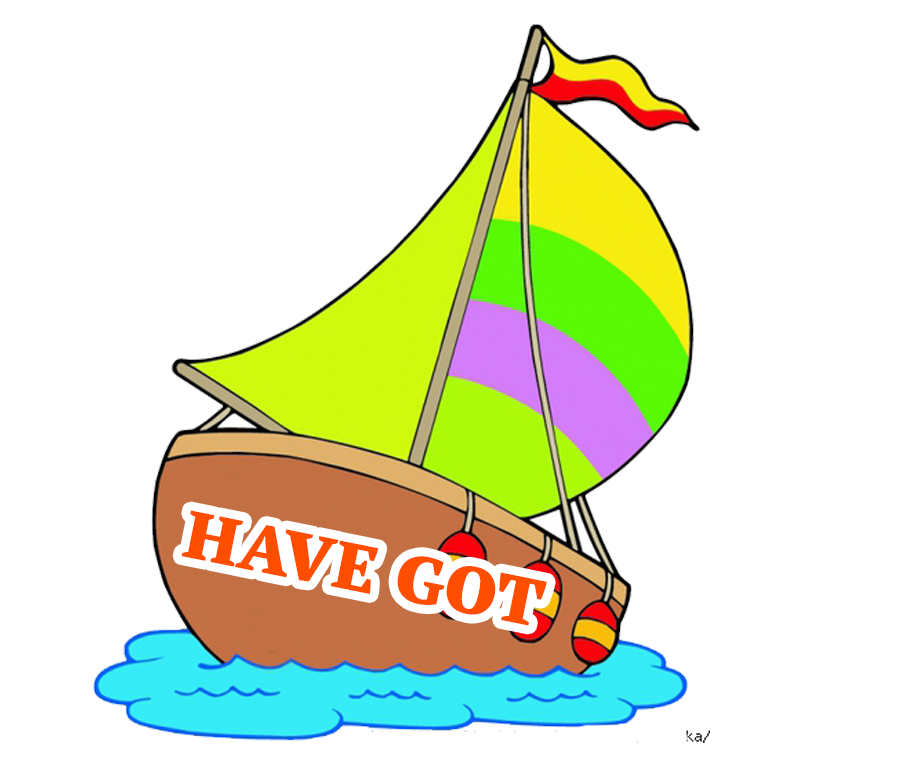 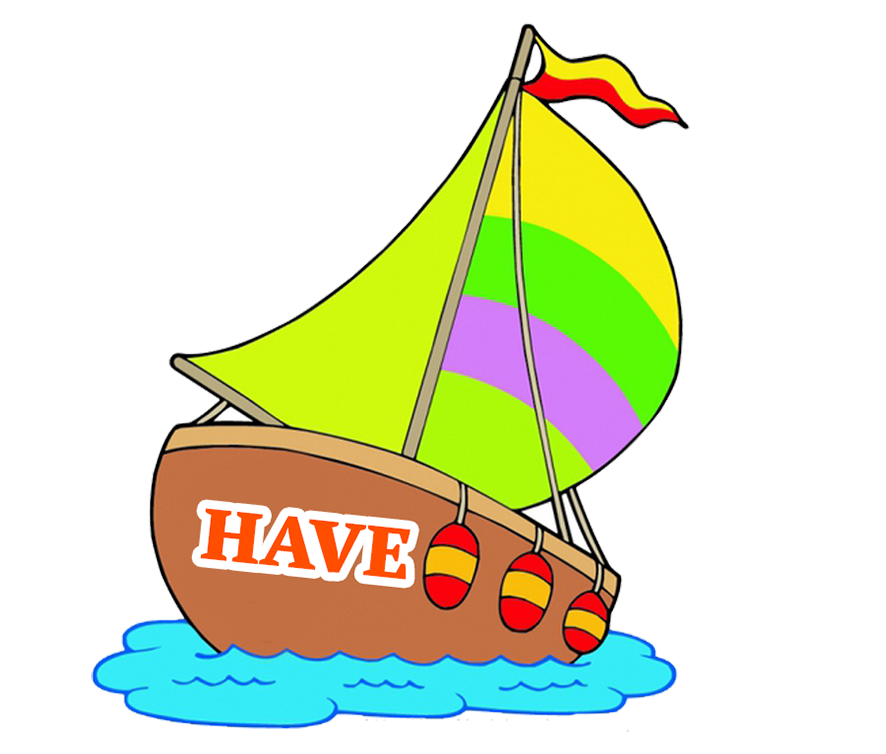 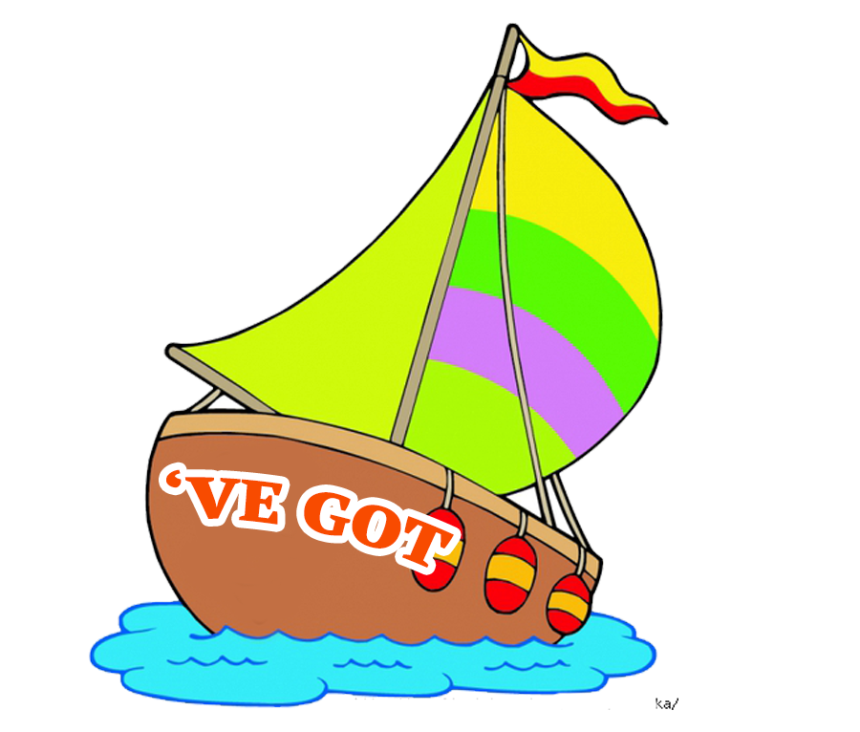 А у корабля HAS GOT – 
дочь, корабль HAS, и сын, корабль ‘S GOT
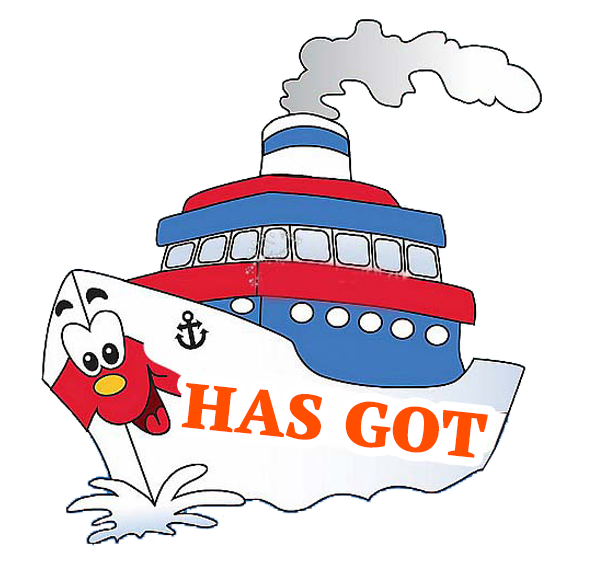 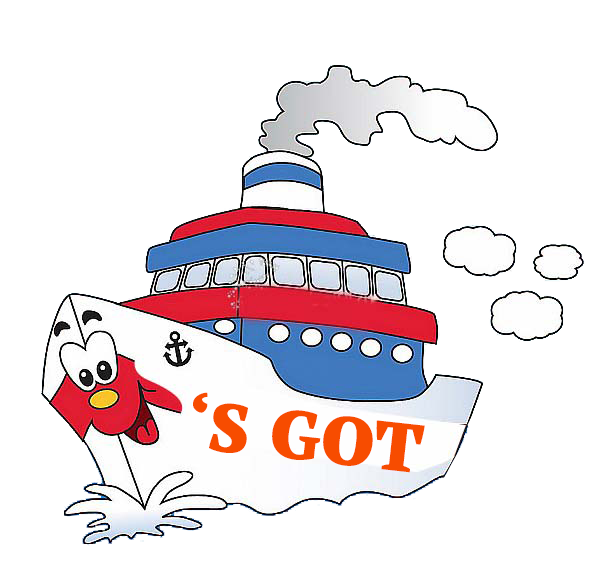 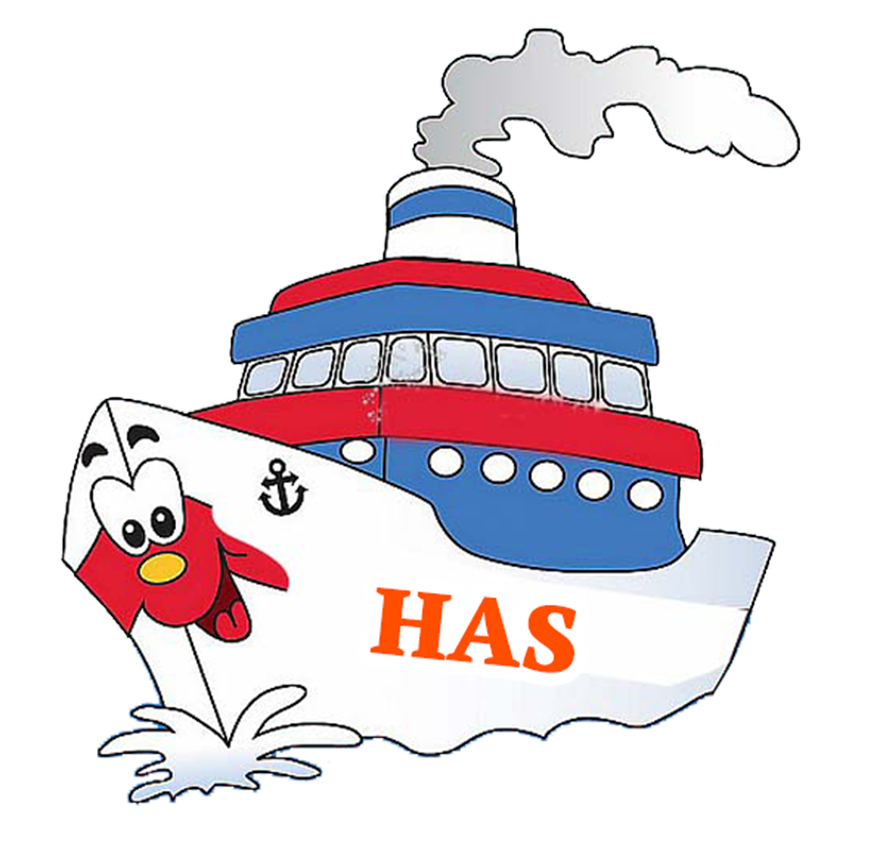 Они выросли здоровыми и сильными и многому научились у своих отцов. Наши слова, которые стали обладателями золотых монет, и корабли стали за это время верными друзьями.
До сих пор, для того чтобы сказать «Кто-то что-то имеет», кораблям нужно перевезти на своем борту слова на остров сокровищ. Ну а когда корабли-отцы устают, им с радостью помогают их дети, корабли HAVE, ‘VE GOT, HAS, ‘S GOT.
Тут и сказке конец, а кто слушал – молодец!
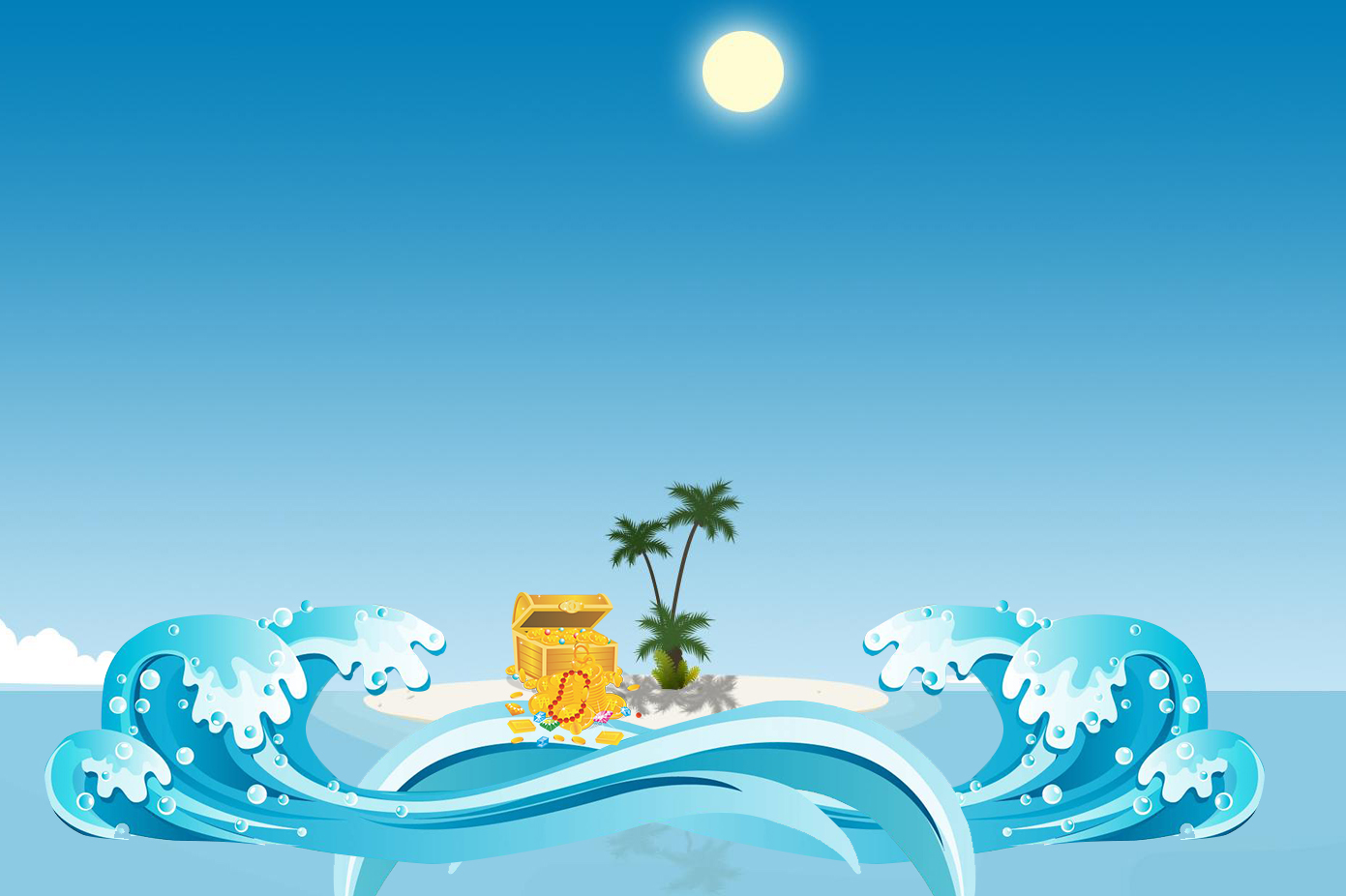 Вопрос 1
Какие слова захотели попасть на остров сокровищ?

I, YOU, YOU, WE, THEY, HE, SHE, IT
Вопрос 2
Какой корабль перевез слова I, YOU, WE, THEY?

HAVE GOT
Вопрос 3
Какой корабль перевёз слова HE, SHE, IT?

HAS GOT
Вопрос 4
Как зовут детей корабля HAVE GOT?

‘VE GOT и HAVE
Вопрос 5
Как зовут детей корабля HAS GOT?

‘S GOT и HAS
Задание 1
Помоги кораблю HAVE перевезти слова I, YOU, WE, THEY на остров и скажи, какие предложения с фразой «у меня есть» у тебя получились.
Задание 2
Помоги кораблю HAS перевезти слова HE, SHE, IT на остров и скажи, какие предложения с фразой «у меня есть» у тебя получились.
Задание 3
Какие слова-корабли подходят для заполнения пропусков в этих предложениях?
I _____ a kangaroo.
He _____ a giraffe.
She _____ a zebra.
They _____ an elephant.
Задание 4
Исправь ошибки в предложениях:
I has got a cat.
She have got a dog.
They has got a panda.
He have got a rabbit.
We has got a fish.